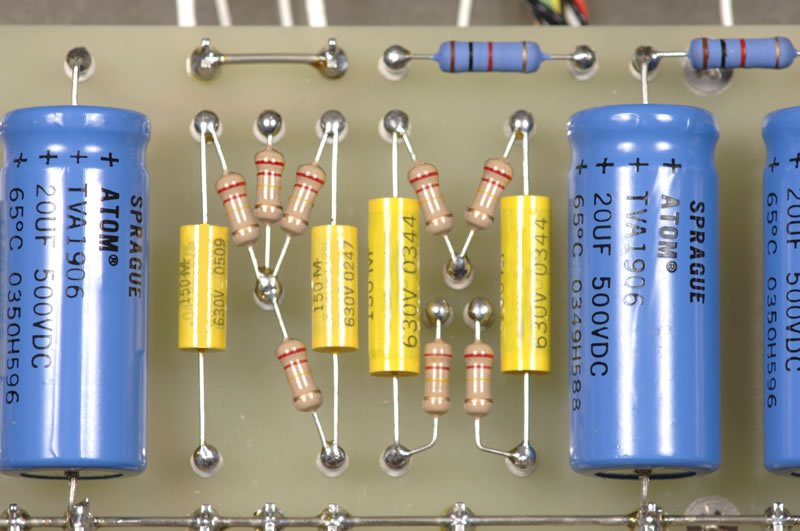 Phys 102 – Lecture 6
Circuit elements: resistors, capacitors, and batteries
1
Today we will learn about...
Circuit elements that:
Serve as conduits for charge – wires
Pump charges around – batteries
Regulate flow of charge – resistors
Store and release charge – capacitors
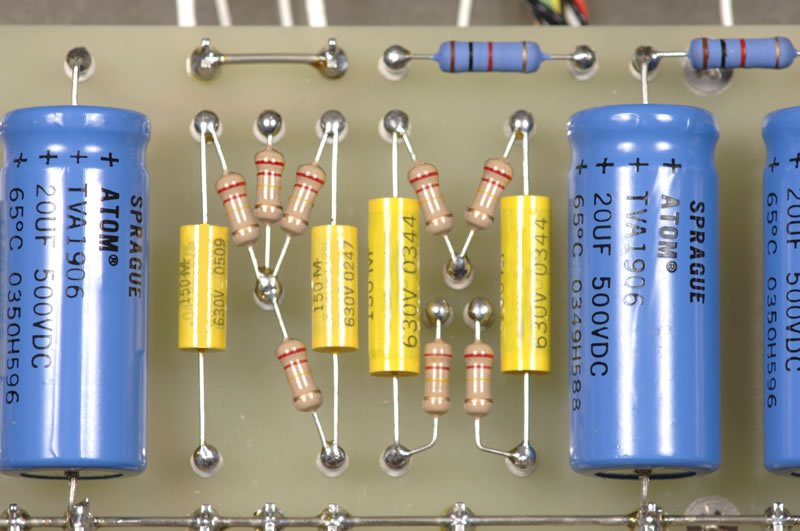 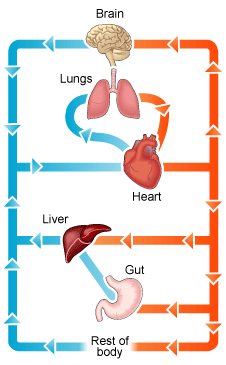 These elements are idealizations of components in electronic circuits & in nature
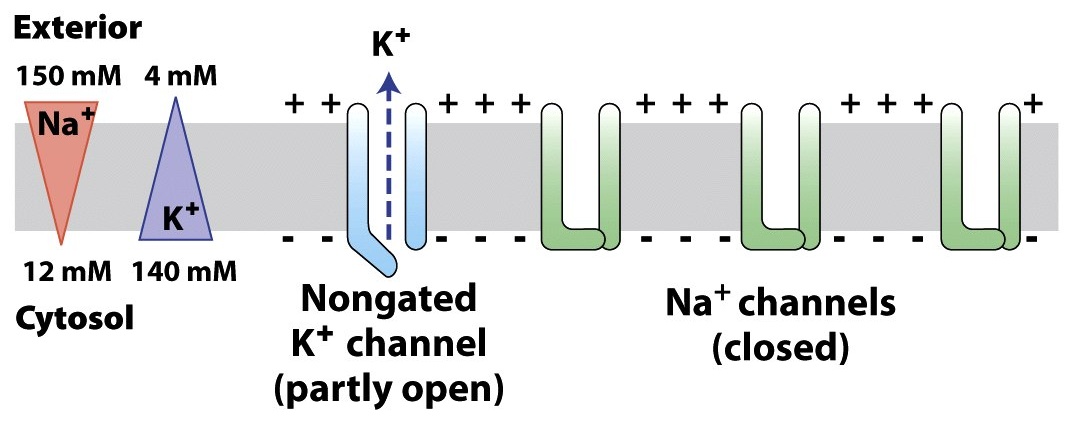 +
+
+
+
Ex: neurons, circulatory system
Phys. 102, Lecture 6, Slide 2
Electric current
Current – measure of flow of charge (+ charge, by convention)
Counts total charge ΔQ passing through area in a time interval Δt
Unit: A (“Amp” or “Ampere”)
1A = 1C/s
+
+
+
+
+
+
+
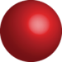 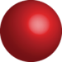 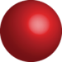 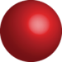 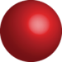 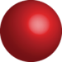 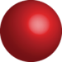 Count charges through this area
I
In electronic circuits, electrons (–e) carry current, flow opposite to current
In liquid or gas, both cations and anions can carry current
Phys. 102, Lecture 6, Slide 3
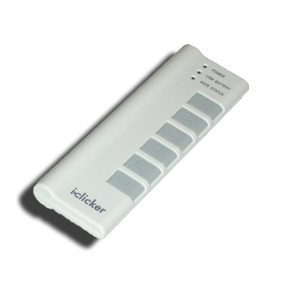 ACT: two light bulbs
Two light bulbs 1 and 2 are connected end-to-end by conducting wire. 
If a current I1 flows through bulb 1, what is the current I2 in bulb 2?
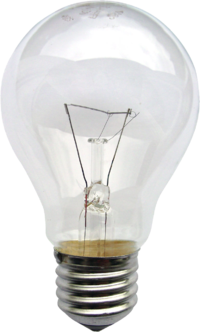 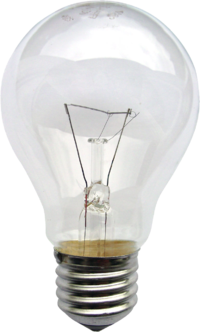 1
2
I1
...
...
I2 < I1
 I2 = I1
 I2 > I1
Phys. 102, Lecture 6, Slide 4
Batteries & electromotive force
Battery – maintains a constant electric potential difference
(“Electromotive force” – emf ε)
I
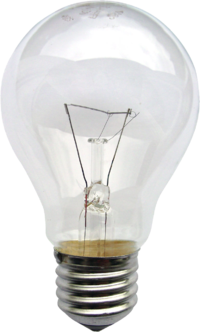 9 V
+
Electric potential is 9 V higher at + end relative to – end. Potential difference across a circuit element is its “voltage”
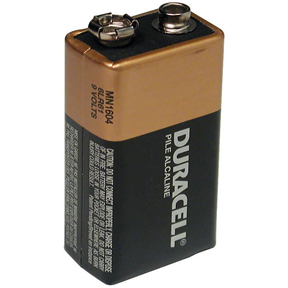 +
–
Electric potential difference drives current around circuit
Battery does NOT determine how much current flows
Battery does NOT generate new charges, it “pushes” charges, like a pump
Phys. 102, Lecture 6, Slide 5
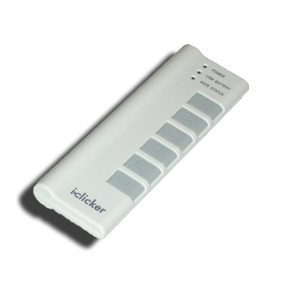 ACT: Two batteries
Two 9 V batteries are connected end-to-end by conducting wire. 
What is the electric potential at point 2 relative to point 1?
1
2
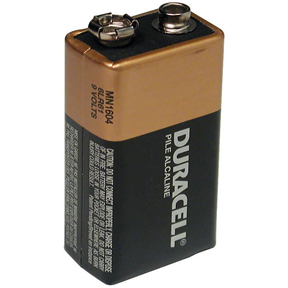 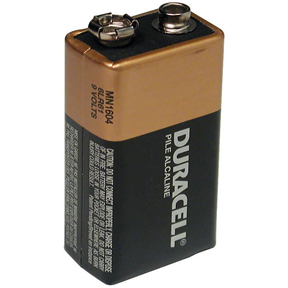 +18 V
 +9 V
 –18 V
–9 V
+
+
–
–
Phys. 102, Lecture 6, Slide 6
Resistance and Ohm’s law
Moving charges collide with each other, ions, defects inside material
Flow rate depends on electric potential difference
Double potential difference, double current
DEMO
I
Resistance – proportionality constant between current and voltage
VR
+
Ohm’s law:
Units: Ω (“Ohms”)
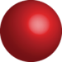 Potential difference causes current to flow (“downhill”, by convention) 
Resistance regulates the amount of flow
Phys. 102, Lecture 6, Slide 7
Physical resistance
Resistor – circuit element designed to have resistance
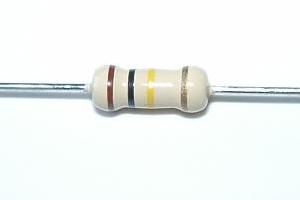 ρ (Ω∙m)
Material
Copper		1.7 × 10–8 
Iron			9.7 × 10–8 
Sea water		0.22
Muscle		13
Fat			25
Pure water		2.4 × 105
Resistance depends on material parameters and geometry
Resistivity – density of scatterers
Length – the longer the resistor, the more scattering
DEMO
Cross sectional area – the wider the resistor, the more charges flow
Phys. 102, Lecture 6, Slide 8
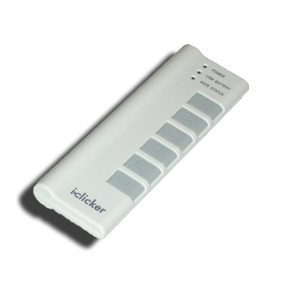 ACT: CheckPoint 1.1
Which of the following three copper resistors has the lowest resistance?
A.
B.
C.
2d
d
d
L/2
R3
L
R1
L
R2
Phys. 102, Lecture 6, Slide 9
Power generated and dissipated
Battery does work pumping charges through circuit
Ex: a 9 V battery does 9 J of work per 1 C of charge pumped
Power – rate of energy conversion
Units: W (“Watts”)
1 W = 1 J/s = 1 V A
Resistor dissipates electric potential energy
Charges lose electric potential energy in collisions inside resistor
Phys. 102, Lecture 6, Slide 10
Calculation: light bulb filament
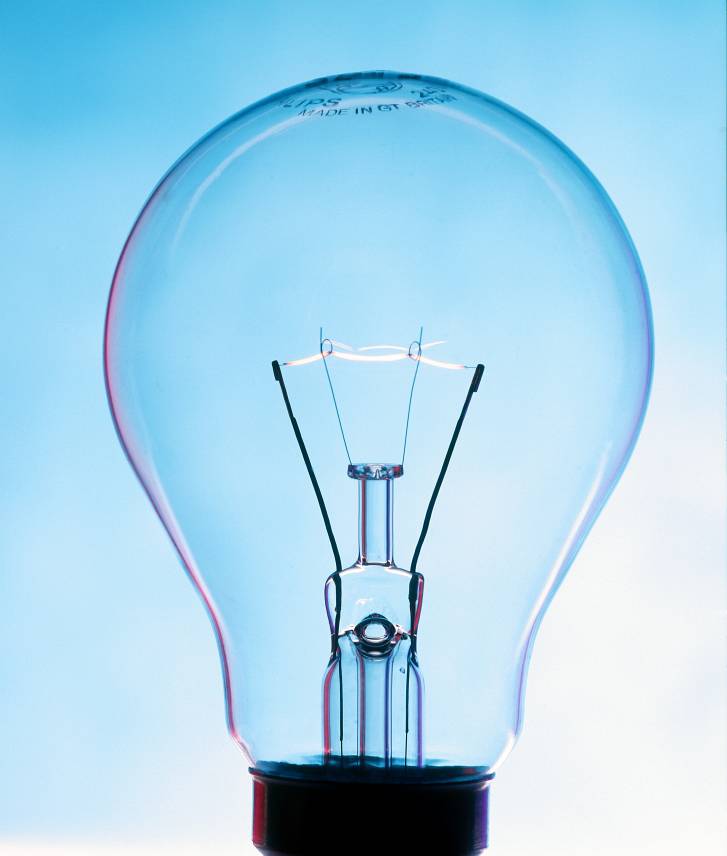 An incandescent light bulb is essentially a resistor that dissipates energy as heat and light. A typical light bulb dissipates 60 W with 120 V from an outlet.
The resistive element is a thin (40-μm diameter) filament of tungsten. How long must the filament be?
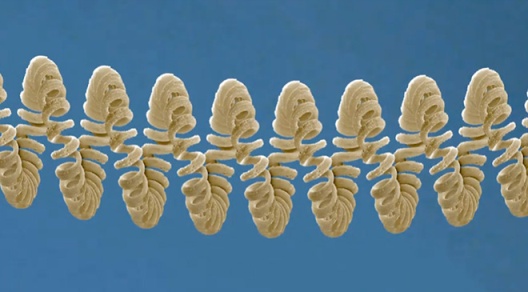 Phys. 102, Lecture 6, Slide 11
Capacitance
Capacitor – circuit element that stores separated charge
Consists of two conductors separated by a small gap
+Q
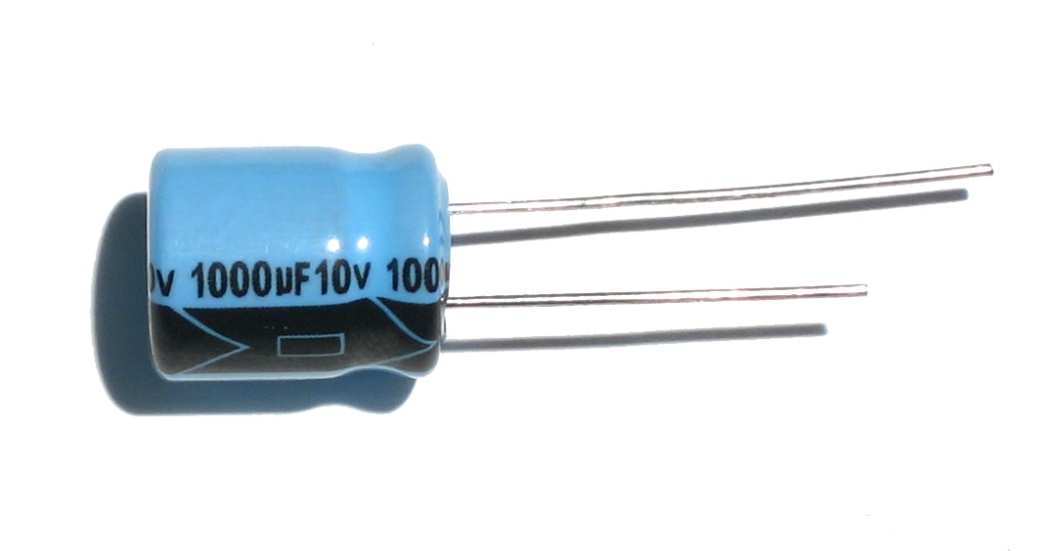 –Q
Capacitance – measures the ability to store charge Q given a voltage VC applied between the conductors
Units: F (“Farad”) 
1 F = 1 C/V
Phys. 102, Lecture 6, Slide 12
Physical capacitance
Parallel plate capacitor made up of two large conducting plates of area A separated by a small gap d
+
Electric field is uniform between plates (Recall Lect. 3)
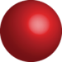 +
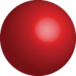 d
A
Field strength  density of field lines  density of charges
+
Work to move +q from + to – plate in uniform E field (Recall Lect. 4)
+
+
+
+
+
+
+
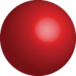 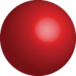 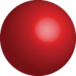 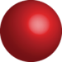 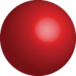 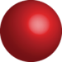 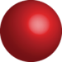 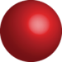 –
–
–
–
–
–
–
–
–
–
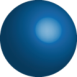 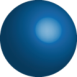 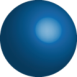 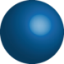 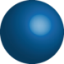 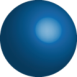 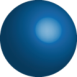 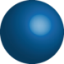 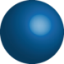 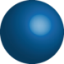 Capacitor voltage
For a parallel plate capacitor:
Phys. 102, Lecture 6, Slide 13
Capacitance depends on geometry
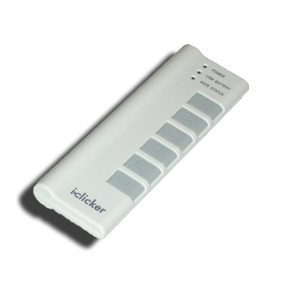 ACT: Parallel plates
A parallel plate capacitor carries a charge Q. The plates are then pulled a small distance further apart.
+
+
+
+
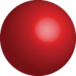 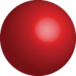 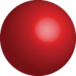 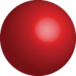 –
–
–
–
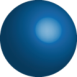 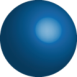 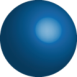 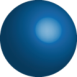 What happens to the charge Q on each plate?
Q increases
 Q stays constant
 Q decreases
Phys. 102, Lecture 6, Slide 14
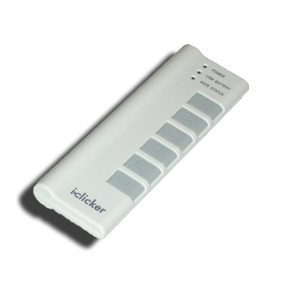 ACT: Parallel plates 2
A parallel plate capacitor carries a charge Q. The plates are then pulled a small distance further apart.
+
+
+
+
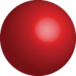 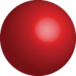 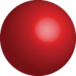 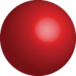 –
–
–
–
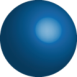 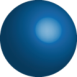 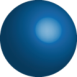 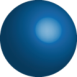 DEMO
The voltage VC between the plates
A. Increases	  B. Stays the same	C. Decreases
Phys. 102, Lecture 6, Slide 15
Dielectrics
Imagine placing insulating material (dielectric) between plates
External field polarizes dielectric
Excess +q and –q charges build up on opposite planes
+
+
+
+
+
+
+
+
+
+
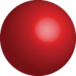 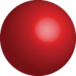 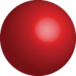 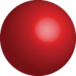 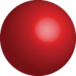 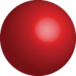 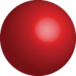 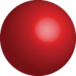 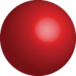 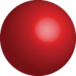 –
–
–
–
–
–
–
–
–
–
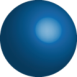 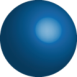 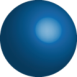 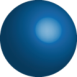 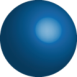 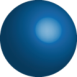 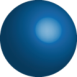 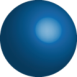 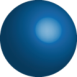 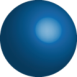 Parallel planes of +q and –q create own E field, cancel out part of external E field
(Recall Lect. 3 – conductors)
Dielectric constant κ > 1
Phys. 102, Lecture 6, Slide 16
Dielectric constant κ
Dielectric constant
Dielectric constant κ measures how much a material is polarized by electric field
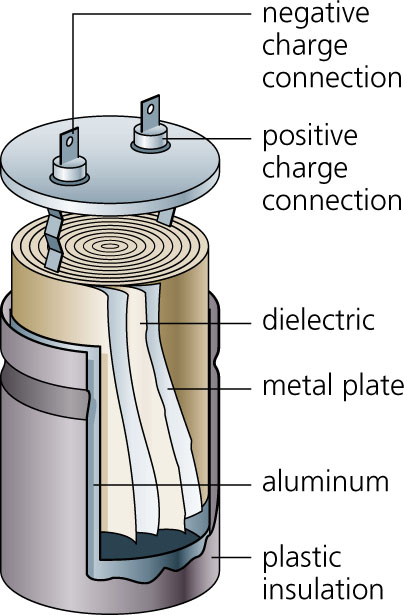 κ (> 1)
Material
Since 		, need less E (or V) to store same Q, so C = Q/V increases:
Vacuum		1 (exactly)
Air			1.00054
Rubber		3-4
Glass			5
Cell membrane	7-9
Pure water		80
Capacitance without dielectric
Capacitance with dielectric
Capacitance depends on material parameters (dielectric) and geometry
Phys. 102, Lecture 6, Slide 17
Calculation: capacitance of a cell
Channels in a cell’s membrane create a charge imbalance (recall Lect. 5), with + charge outside, – inside. The separated charge gives the cell capacitance, with the membrane acting as a dielectric (κ = 7).
Based on EXAM 1, FA09
Voutside = 0
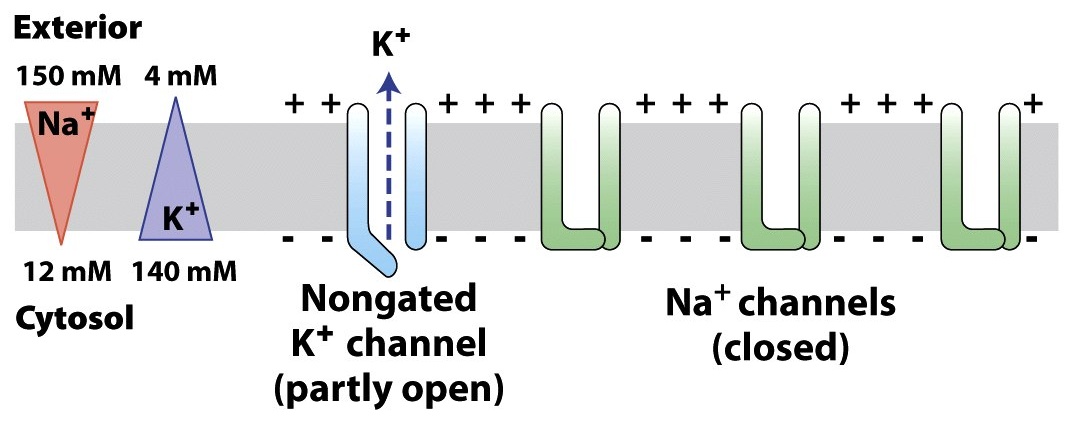 +Q
=
κ = 7
6 nm
–Q
Vinside = – 70mV
What is the capacitance of a 1-μm2 flat patch of cell?
At rest, a cell has a –70 mV voltage across it.  How much charge is necessary to generate this voltage?
Phys. 102, Lecture 6, Slide 18
Capacitor energy
Separated charges have potential energy (Recall Lect. 4)
Why separate charge?
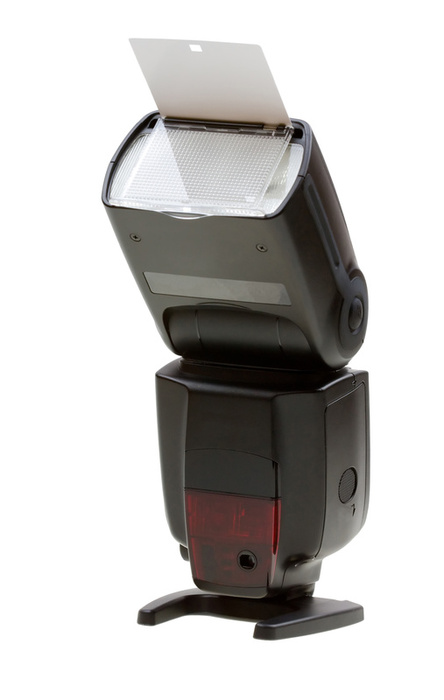 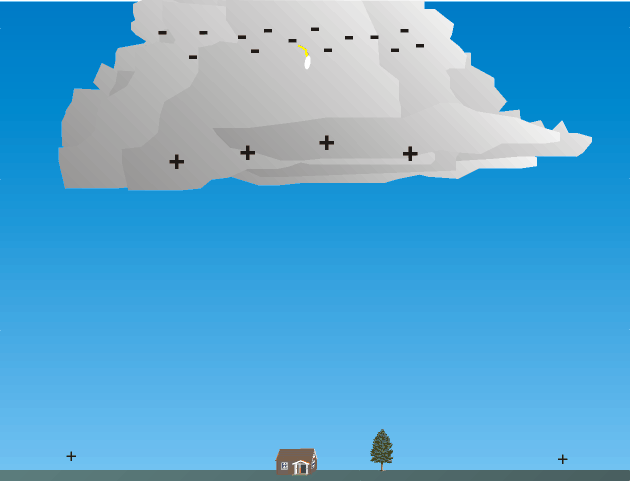 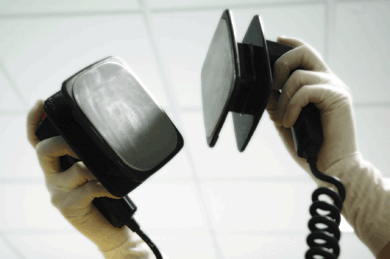 Important factor of ½! Don’t confuse this equation with U = qV for individual charge q
Defibrillator
Lightning strike
Camera flash
Phys. 102, Lecture 6, Slide 19
A way to store and release energy
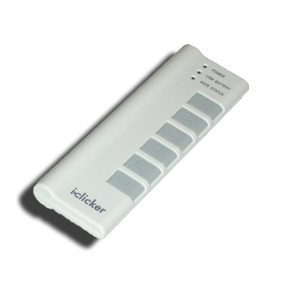 ACT: Capacitor dielectric
A parallel plate capacitor carries a charge Q. A dielectric with κ > 1 is inserted between the plates.
+
+
+
+
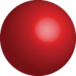 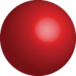 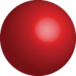 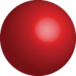 –
–
–
–
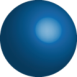 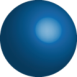 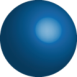 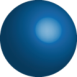 κ > 1
What happens to energy UC stored in the capacitor?
UC increases
 UC stays constant
 UC decreases
Phys. 102, Lecture 6, Slide 20
Summary of today’s lecture
Batteries generate emf ε, pump charges
Resistors dissipate energy as power: P = IV
Resistance: how difficult it is for charges to get through: R = ρL/A 
Voltage determines current: V = IR
Ideal wires have R = 0, V = 0
Capacitors store energy as separated charge: U = ½QV
Capacitance: ability to store separated charge: C = κε0A/d
Voltage determines charge: V = Q/C
Don’t mix capacitor and resistor equations!
Phys. 102, Lecture 6, Slide 21